DEPARTAMENTO DE CIENCIAS ECONÓMICAS  ADMINISTRATIVAS Y DEL COMERCIO
Carrera: Ingeniería Comercial
Tema: “LA CADENA PRODUCTIVA DEL CULTIVO DE TRUCHA ARCOÍRIS Y SU CONSUMO INTERNO EN EL CANTON OTAVALO”
Autor: Troya Sánchez Genoveva Elizabeth
Director: Eco. Pérez Cadena Jaime Oswaldo 

Sangolqui, 2021
01
Planteamiento del problema.
02
Objetivos
03
Marco Teórico
04
Marco Metodológico
-Análisis de resultados
-Propuesta
05
06
Conclusiones y Recomendaciones
Cultivo de Trucha Arcoíris
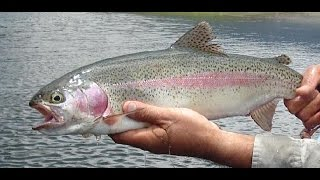 EFECTOS
Limitado crecimiento en calidad.
Malas practicas de cultivos.
Baja Comercialización
Perdidas económicas
Practicas mínimas de diseño y funcionamiento de la cadena productiva en los cultivos de trucha arcoíris en el Cantón Otavalo.
Problema Central
Reducido conocimiento que garantice la calidad.
Reducido conocimientos de las etapas de la cadena productiva.
Limitado interés por parte de los acuicultores.
Reducido conocimiento de políticas de comercialización.
Inadecuada comercialización de trucha arcoíris.
CAUSAS
Analizar la cadena productiva del cultivo de trucha arcoíris y su consumo interno por parte de la población del Cantón Otavalo.
Objetivo General
Objetivos Específicos
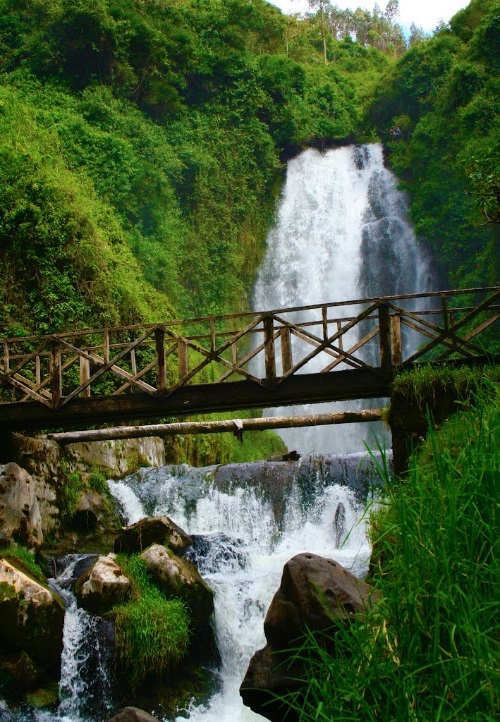 Marco Contextual o Situacional
Cantón Otavalo,
-Agricultura, ganadería, silvicultura y pesca 22%.
-Comercio al por mayor y menor. 18,60%
-Industrias manufactureras 18,50%
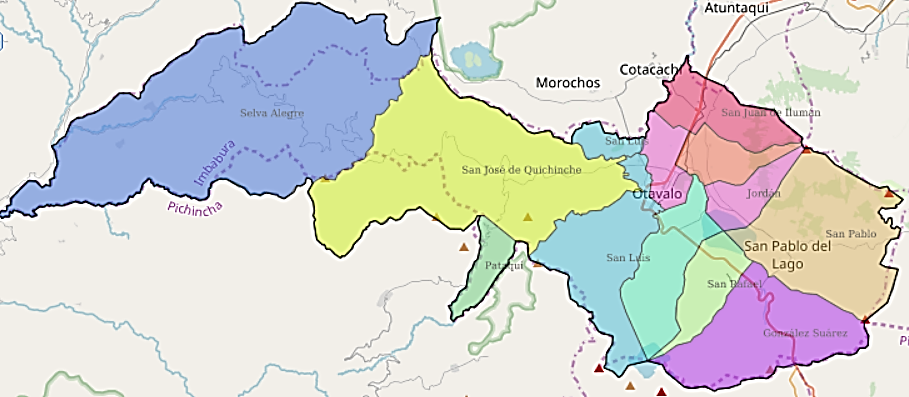 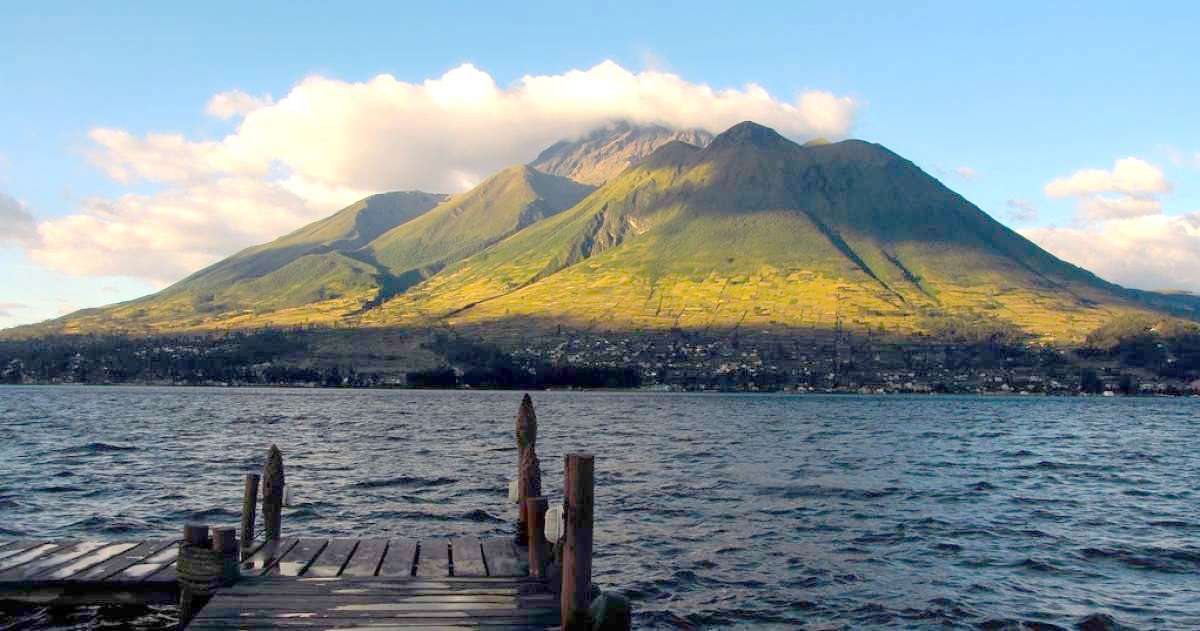 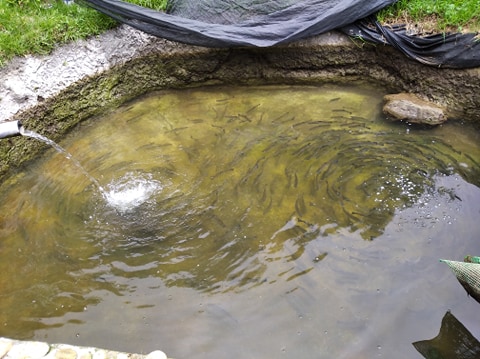 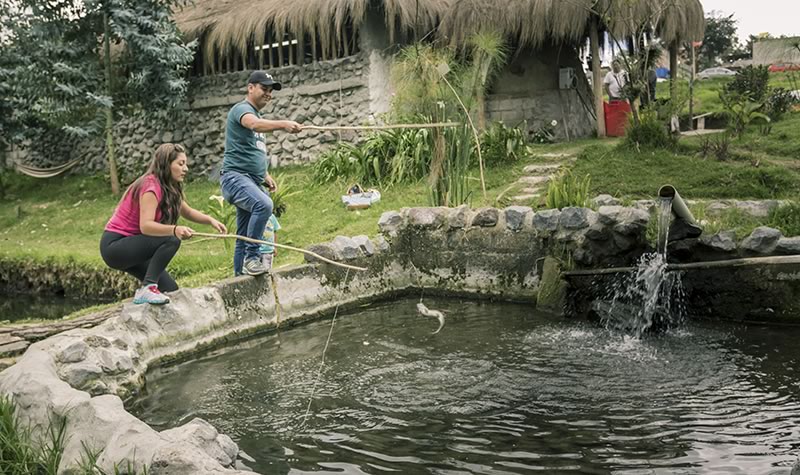 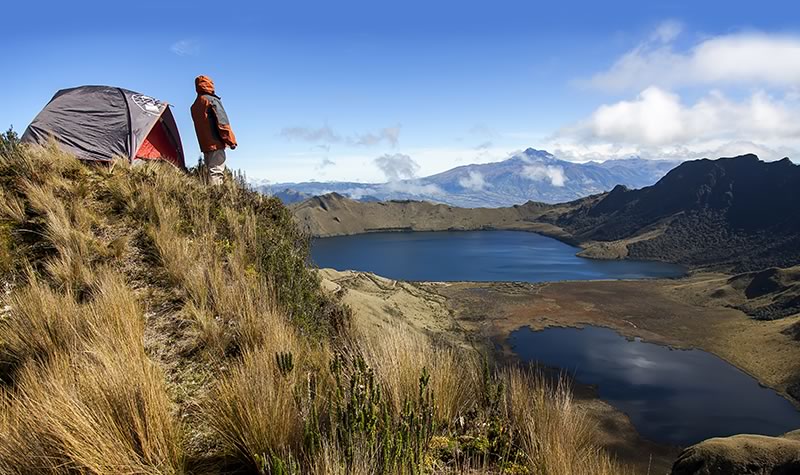 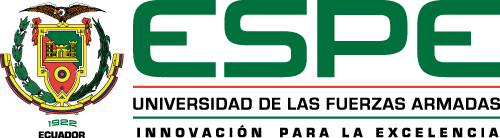 Teorías de Soporte
Marco Teórico
Eco. Michael Porter
Eco. Albert Hirschman
(1958)
Eco. Johann H. von Thünen
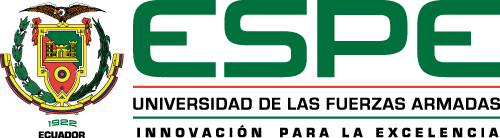 Marco Metodológico
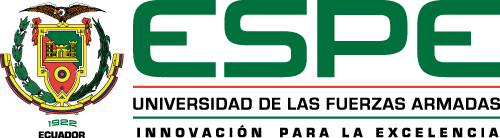 Determinación de las muestras.
Se tomó en cuenta la población económicamente activa (PAE) del cantón Otavalo, constituida por 69.217 habitantes.
Muestra 1
Formula: Muestra 2
Numero de Productores de Trucha arcoíris existentes en el Cantón Otavalo.
n1 = 30 Productores
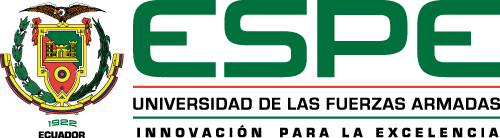 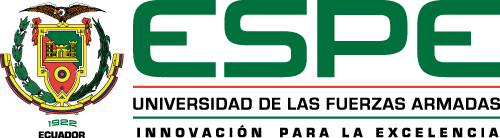 Dimensiones
Variables
Análisis de los ResultadosEncuesta 1
1)Propiedad de las instalaciones.
2)Problemas Medioambientales y Enfermedades..
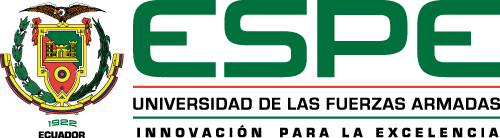 3) Destino de la Producción.
4) Desarrollo de las Fases del Proceso Productivo.
Encuesta Muestra 2
1) Reconocimiento del Producto. Si 97%
2) Consumo del Producto. Si 92%
3) Frecuencia de consumo trucha arco iris.
4) Formas de Adquisición.
¿En qué estado ha adquirido la trucha arco iris?
Propuesta de Cadena Productiva Trucha Arcoíris.
Estanques de 2m x 30 cm profundidad, ancho 60cm. 25 a 50 alevines por m2
Estanque rectangular de 10m largo, 2m d ancho y 1.20cm
T= 2 meses
Clasificar.
Peso promedio de 200gr a 250gr.
T= 7 meses
Cuarto de refrigerado. Envolver en plástico.
Ingreso a nuevos mercados
Conclusiones:
Recomendaciones:
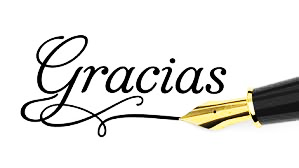